General Concepts and Best Practices:DLC, Data Modeling, Relational Databases
For Global Discoverability
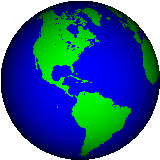 Managing NHC Data
Amber Budden, DataONE
Edward Gilbert, Symbiota
September 15 – 17, 2015
Arizona State University (ASU)
Biodiversity Knowledge Integration Center (BioKIC)
Brought to you by: Tri-Trophic TCN, DataONE, ASU, iDigBio, Symbiota, and NCEAS
The Data Life Cycle
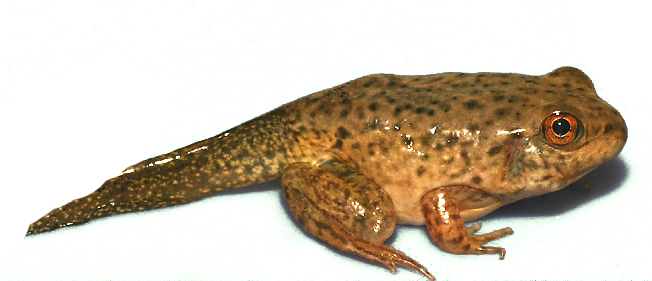 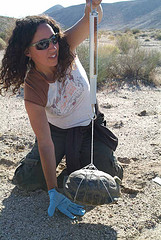 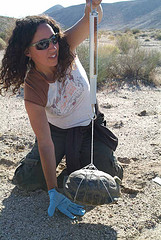 Plan
Analyze
Collect
Description of the data that will be compiled and how the data will be managed and made accessible throughout its lifetime
Observations are made either by hand, with sensors or other instruments and the data are placed into a digital form
The quality of the data are assured through checks and inspections
Integrate
Assure
Data are accurately and thoroughly described using the appropriate metadata standards
Data are submitted to an appropriate long-term archive (i.e. data center)
Discover
Describe
Potentially useful data are located and obtained, along with the relevant information about the data (metadata)
Preserve
Data from disparate sources are combined to form one homogeneous set of data that can be readily analyzed
Data are analyzed
Plan
Analyze
Collect
Description of the data that will be compiled and how the data will be managed and made accessible throughout its lifetime
TUE
Observations are made either by hand, with sensors or other instruments and the data are placed into a digital form
TUE
The quality of the data are assured through checks and inspections
Integrate
Assure
WED
Data are accurately and thoroughly described using the appropriate metadata standards
TUE
Data are submitted to an appropriate long-term archive (i.e. data center)
THU
Discover
Describe
Potentially useful data are located and obtained, along with the relevant information about the data (metadata)
THU
Preserve
Data from disparate sources are combined to form one homogeneous set of data that can be readily analyzed
TUE
WED
Data are analyzed
Data Modeling
Relational Databases